Combining time lapse seismic and gravity to estimate CO2 saturation changes at Sleipner
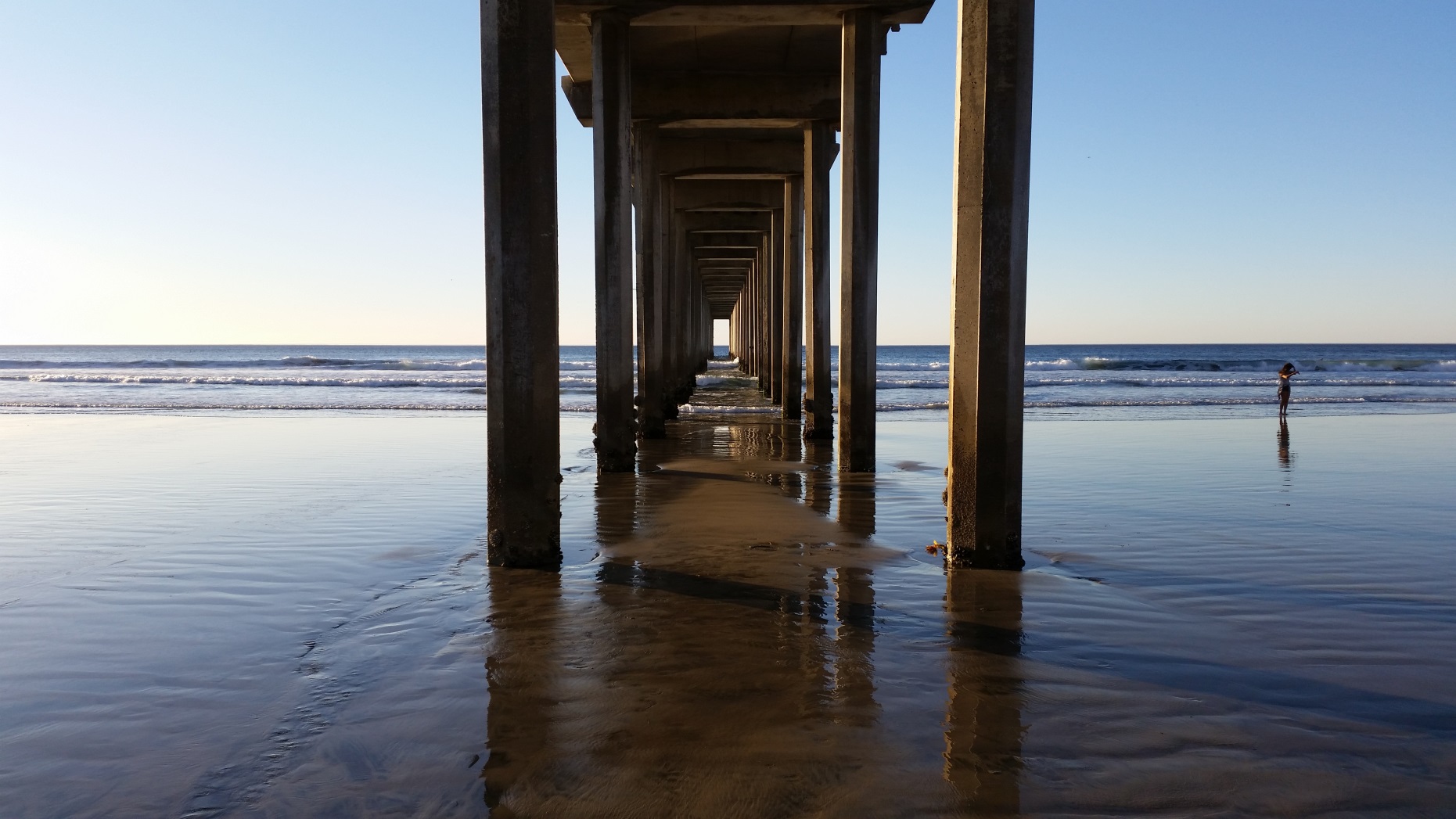 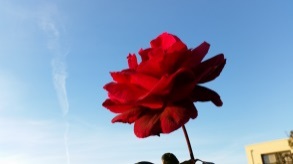 M. Landrø and M. Zumberge
ROSE meeting 2015
Sleipner CO2 storage
Reservoir unit at 800-1100 m depth
One CO2 injector
Over 12 Million tons CO2 have been injected
Norway can store 50 Gtons offshore (NPD)
Yearly global emission was 32 Gtons in 2010 and 40 Gtons in 2014…
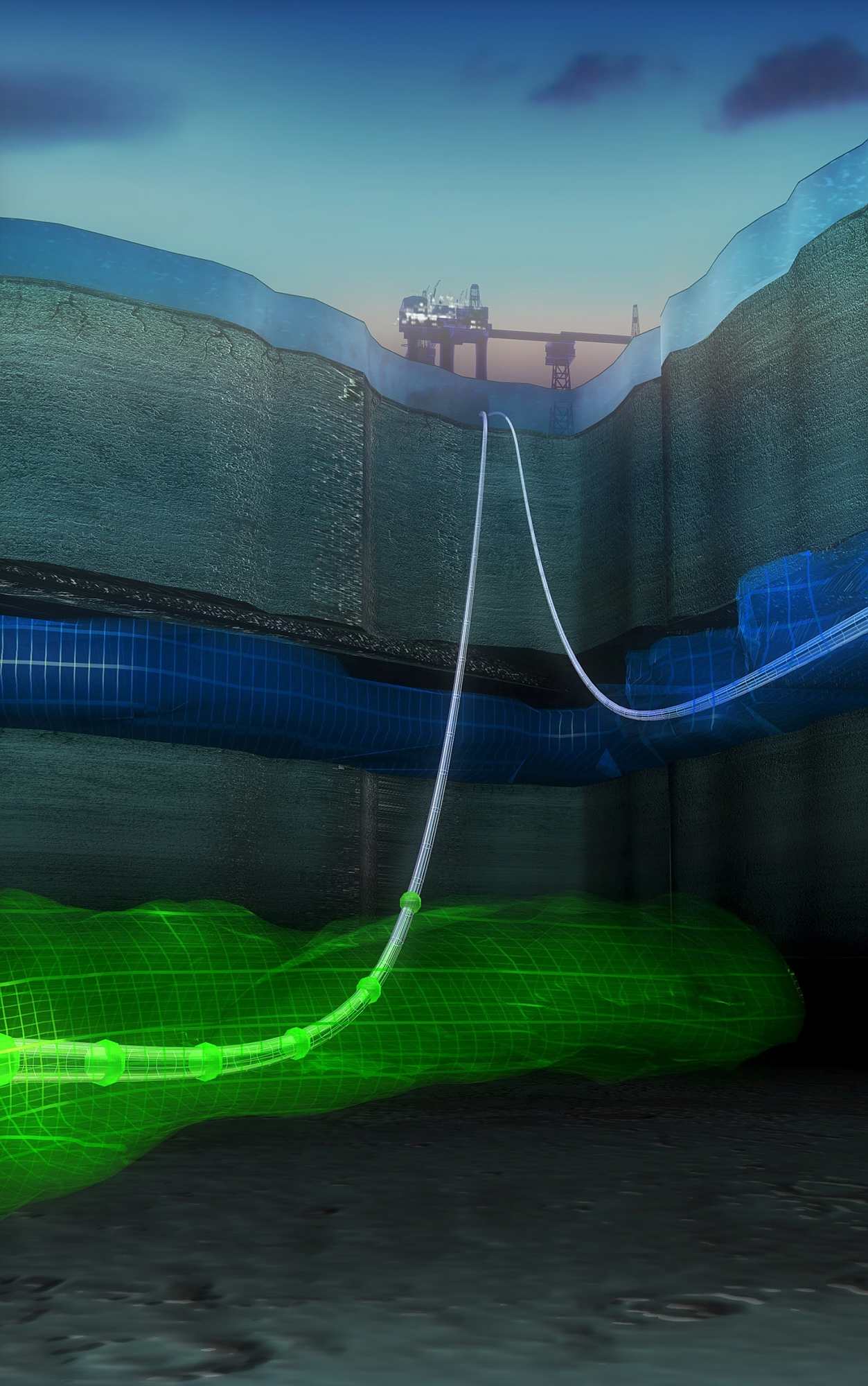 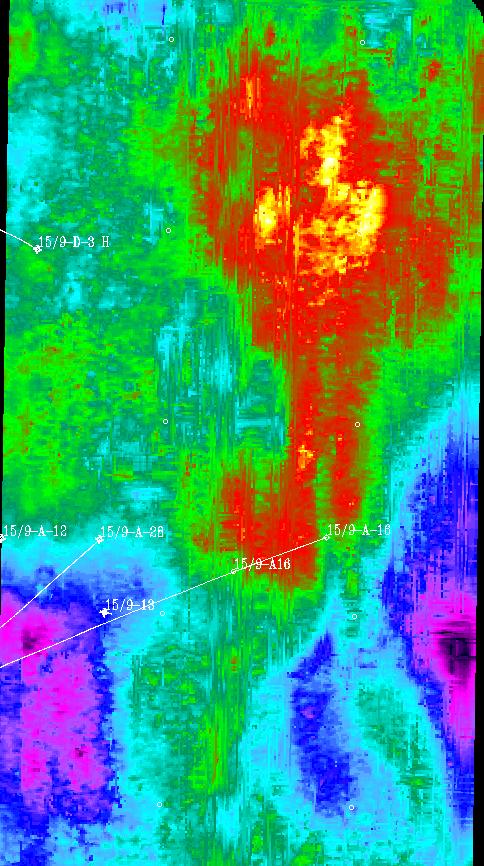 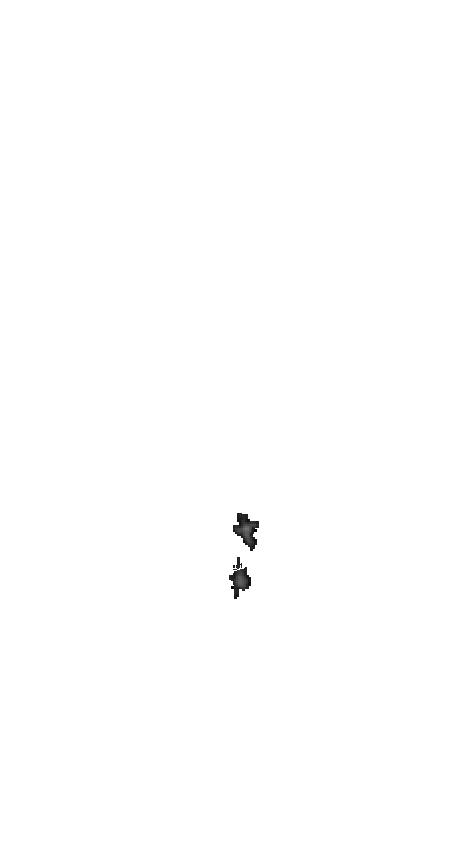 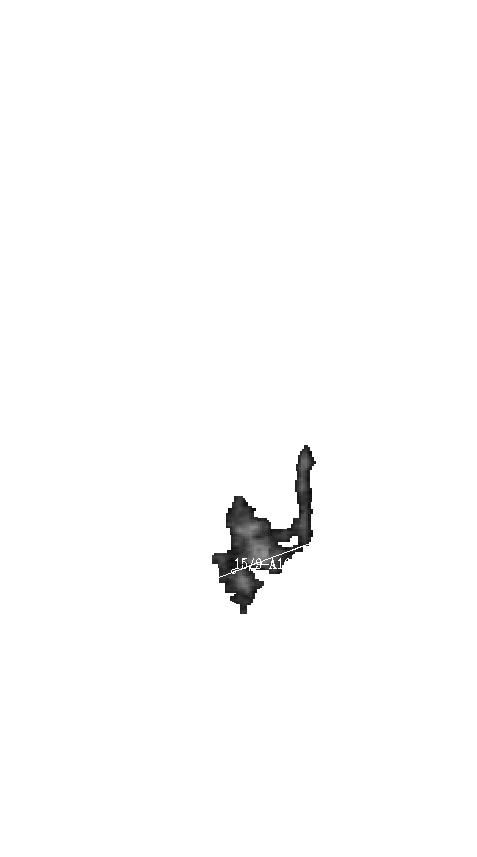 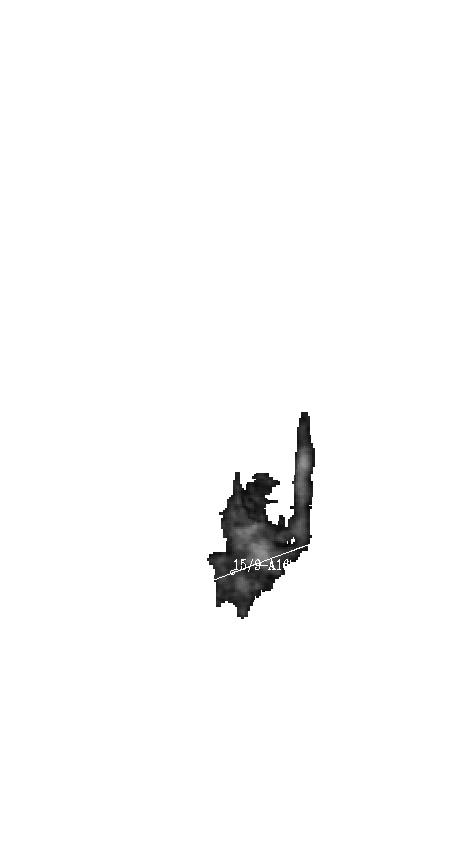 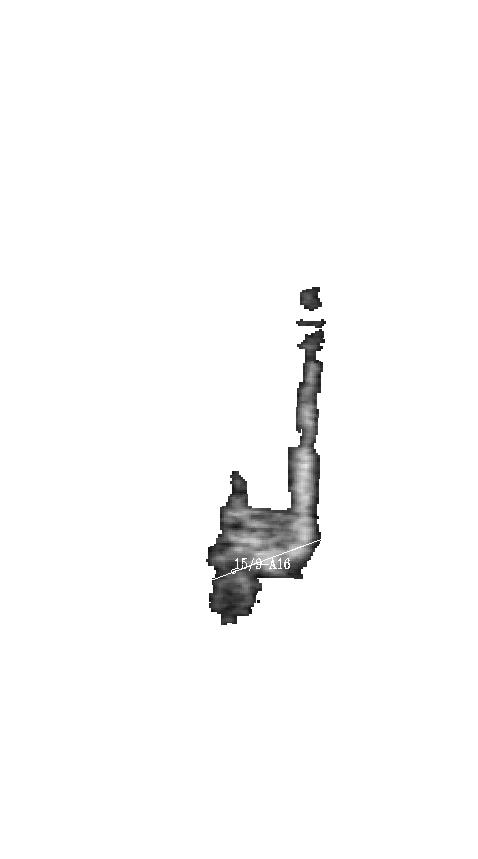 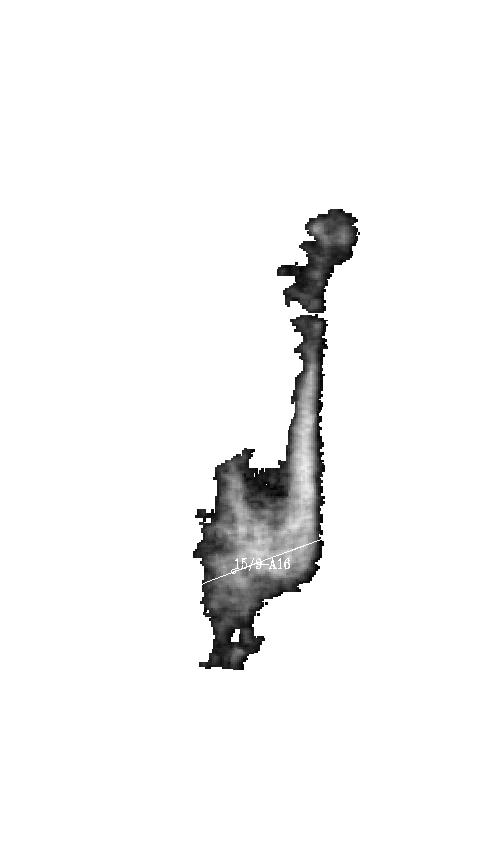 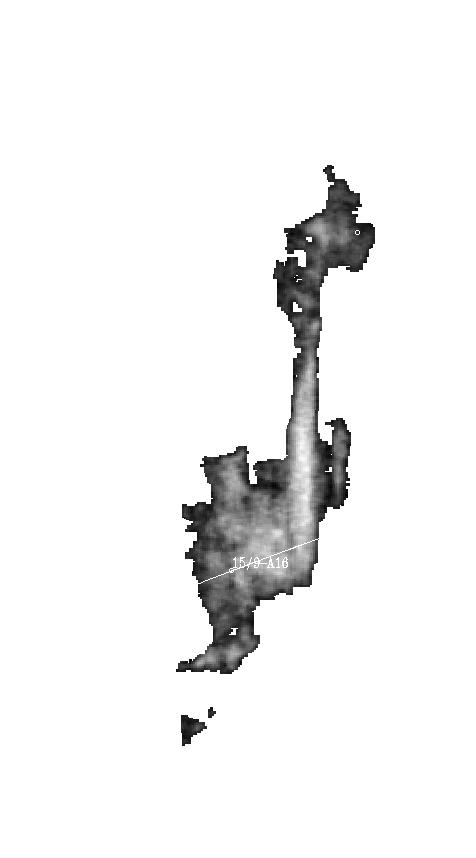 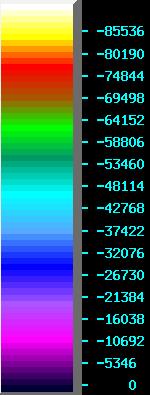 Increasing amplitude
Layer (9)
Sleipner CO2 monitoring
Seismic monitoring data indicates a northerly extension to the plume, especially in the uppermost layer 9
Seismic amplitude difference (2008-1994)
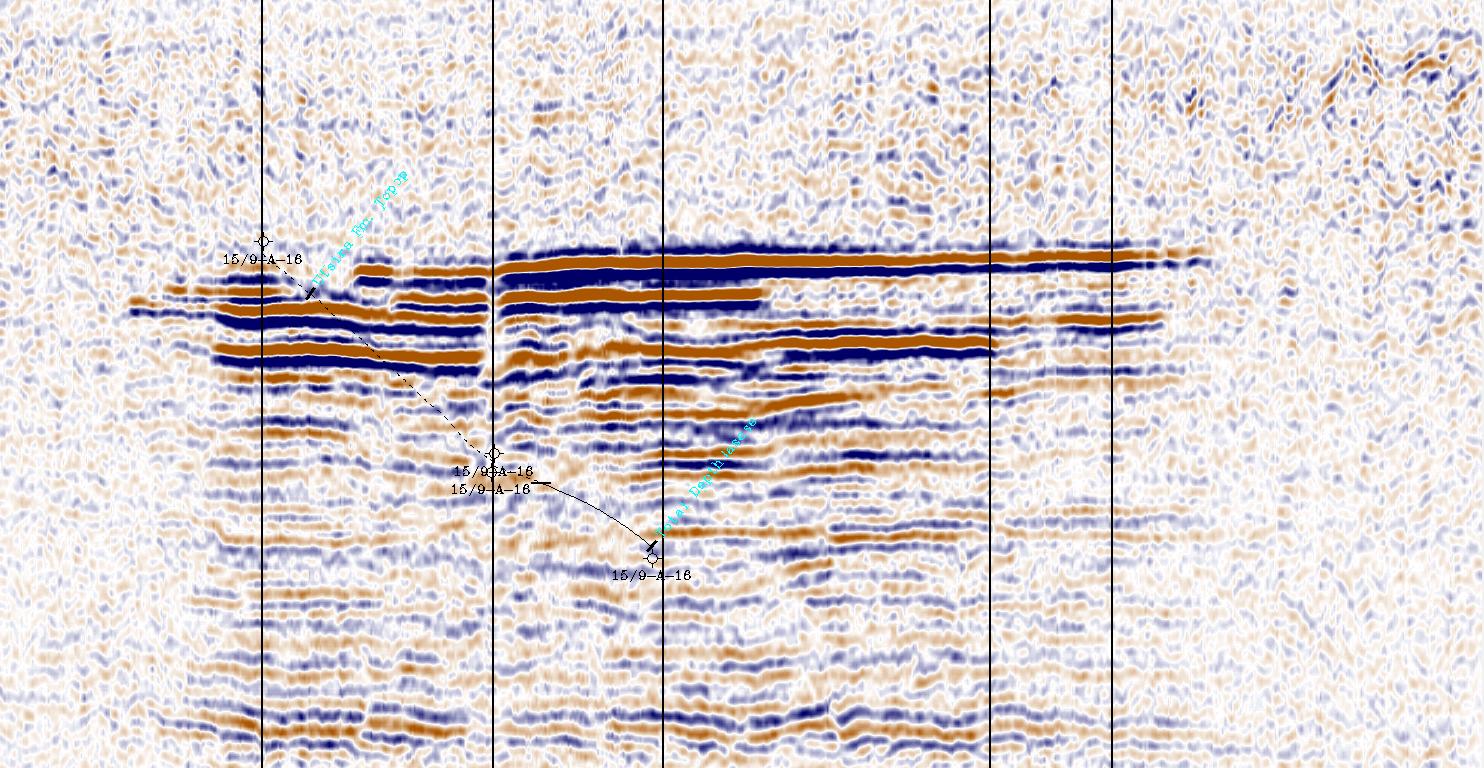 Layer 9
injection point
Injection point
Data courtesy of Statoil
1999
2001
2002
2004
2006
2008
1 km
[Speaker Notes: Here we have a map showing depth, or actually reflection time, down to top Utsira Fm. Yellow and red are shallow areas. The injection point was selected under a gentle dome, which was expected to be filled first. I will now show the plume development through the years, for the top layer to the left, and for all layers to the right. (KLIKK) In 1999, three years after injection started, two small blobs had reached the uppermost sand, and in 2001 (KLIKK) this had grown considerably. At that time, most of the CO2 was deeper in the plume. In the upper right corner, injected mass is cross-plotted against the area-integrated seismic amplitudes for all layers. (KLIKK) (KLIKK) By 2004, the CO2 had gone north in a channel-like feature, (KLIKK) (KLIKK) and by 2008 the next dome is being filled. At the same time the plume is still expanding in all directions. The cross-plott show a good linear relation (KLIKK). In spite of this, quantitative estimates based on seismic amplitudes and travel time changes are challenging, and currently the seismic data are not able to estimate, for example, the amount of CO2 dissolved in the water. 

The mapped plume area reached 3,1 km2 by 2008, which means that about 5% of the pore space under that area is occupied by CO2. This number has been fairly constant during the last ten years.

Clearly much of the flow is controlled by the topography. This is challenging to capture by finite element modeling (Eclipse), which then requires high-resolution grids. Straight extrapolation suggest that the plume will continue to expand in the northerly direction and mostly in the middle and upper layers in the years to come.]
Gravity data: 30 repeated gravity measurements
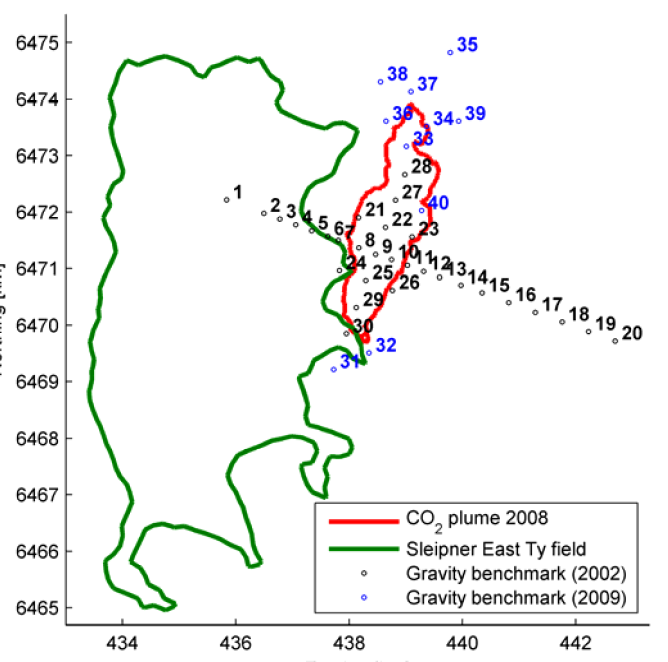 Source: Alnes et al., 2011
Time lapse gravity – Sleipner CO2 plume
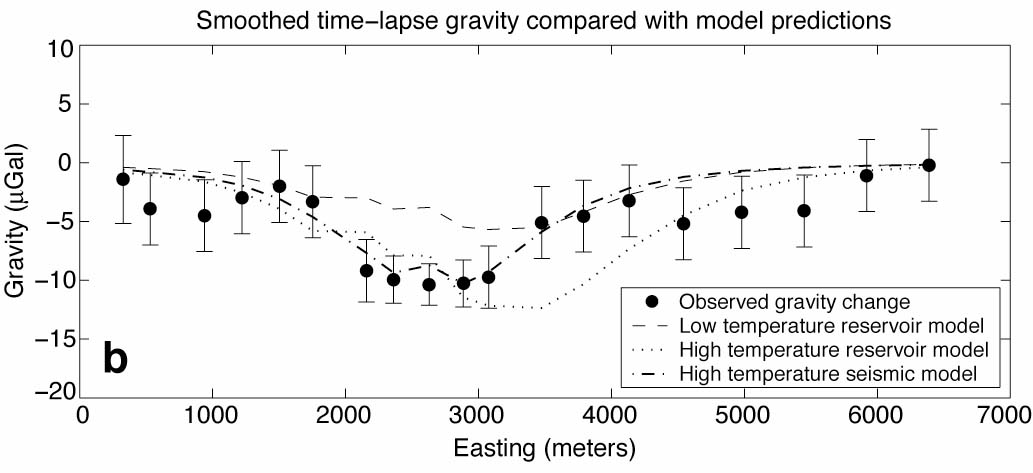 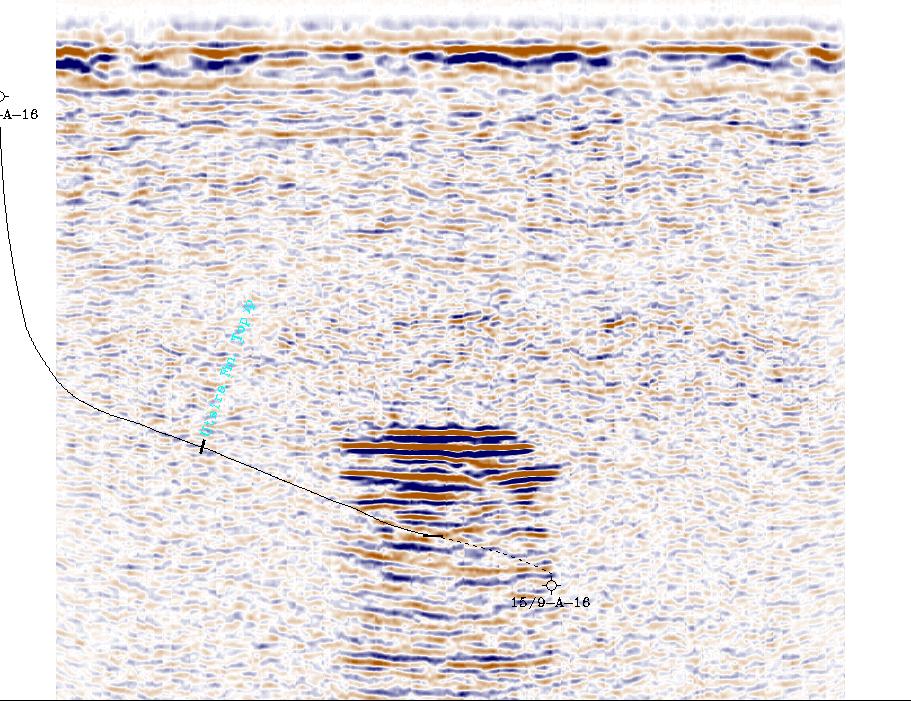 Work by H. Alnes, O. Eiken, S. Nooner, G. Sasagawa, T. Stenvold and M. Zumberge
A simple rock physics model for Sleipner CO2-injection
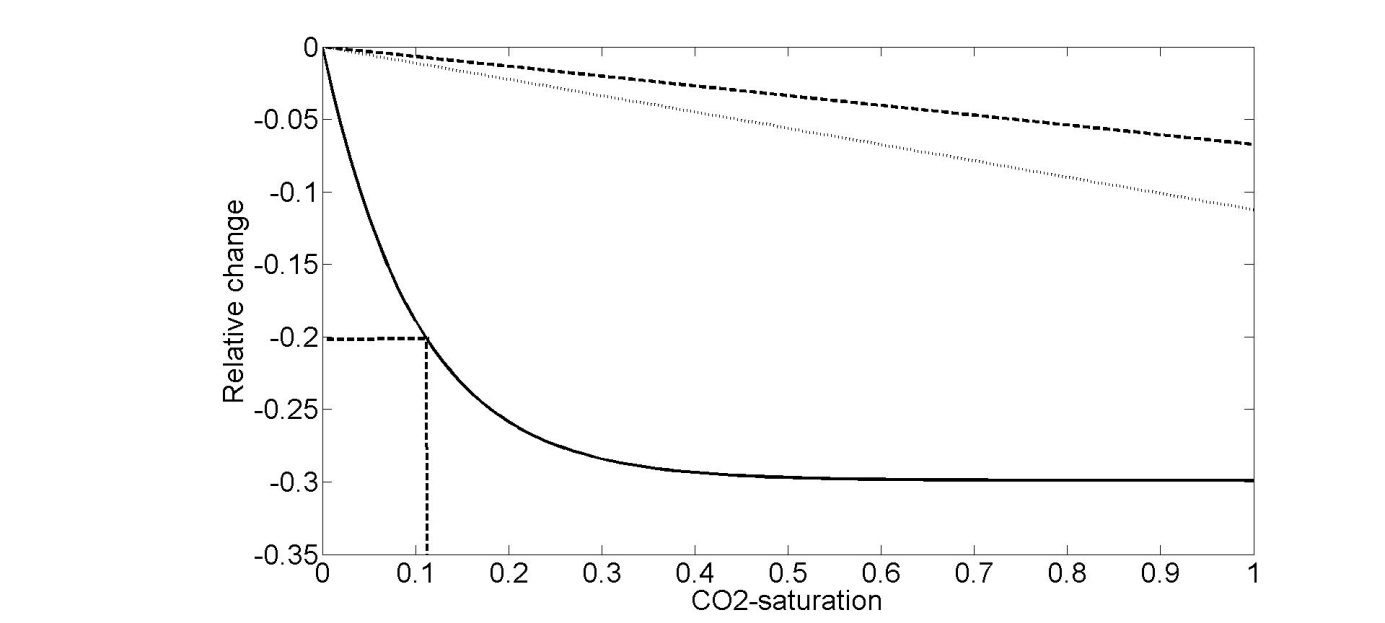 Density change 675 kg/m3
Density change 425 kg/m3
Velocity change
Gravity data
Seismic data
Strategy for how to combine time lapse seismic and gravity
Spatial resolution is most important =>
Use time lapse seismic to estimate saturation changes up to 0.3
Use time lapse gravity in areas where seismic estimates are above 0.3 or where there is a seismic shadow effect
Time lapse AVO for density and velocity estimation
Landrø, Geophysics, 2001
Calibration step 1
Average value of 0.06 obtained by multiplication with 0.02
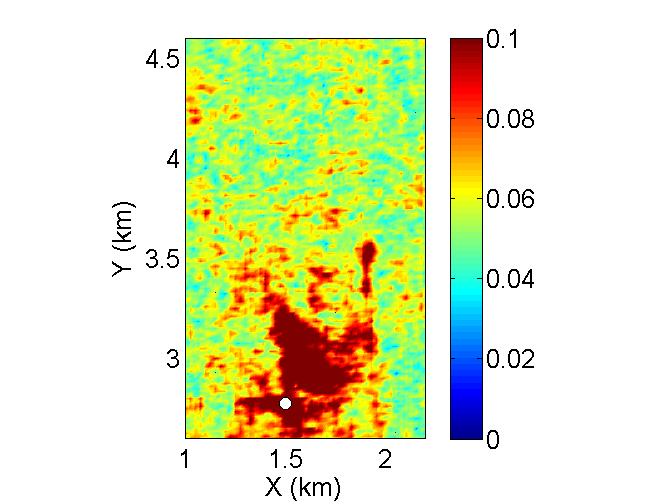 2001 RMS near offset amplitude map (26 ms window covering the top reservoir interface)

Modeled zero offset response from well log input: -0.06

=> Use a global scalar of 0.02 to achieve this
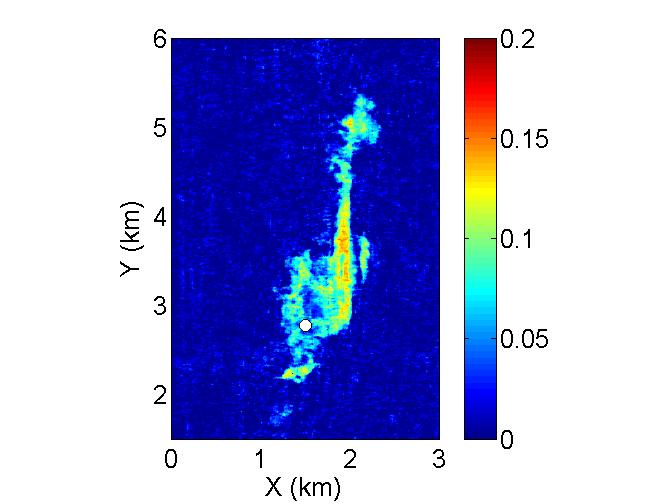 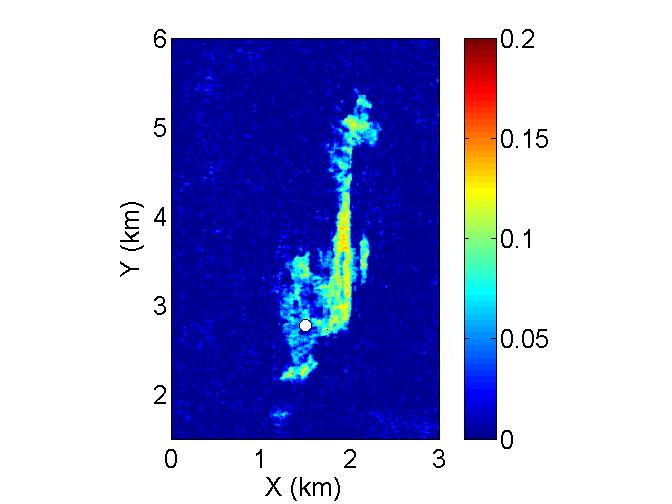 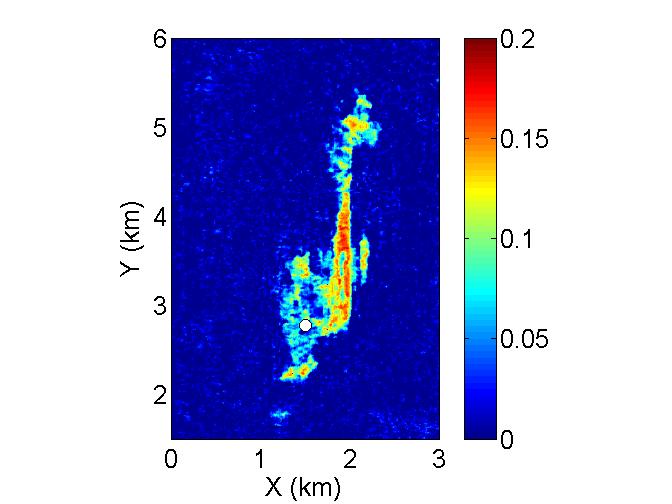 Far offset calibration (step 2)
Q-value fitted by trial and error until a good match with modeled AVO-response is obtained – shown in next slide
XL 1258
Far 2001-2008 Q=80
Near 2001-2008
Far 2001-2008 Q=0
XL 1120
Injection point
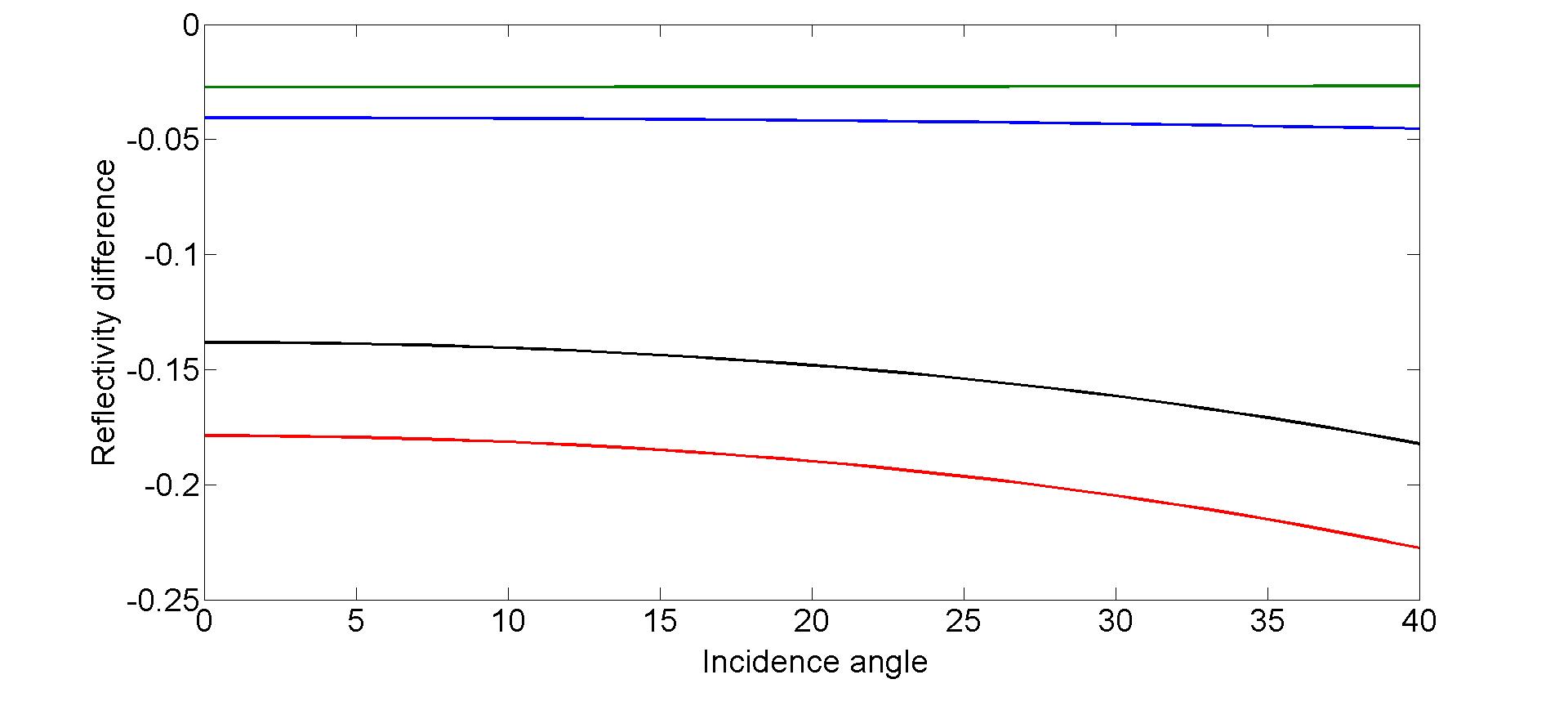 Calibration of seismic data – determining Q
0.5-1.0
*
*
0.2-0.5
0-0.2
0-0.3
Notice: Q=80 will fit both 0-0.2 and 0-0.3 scenario
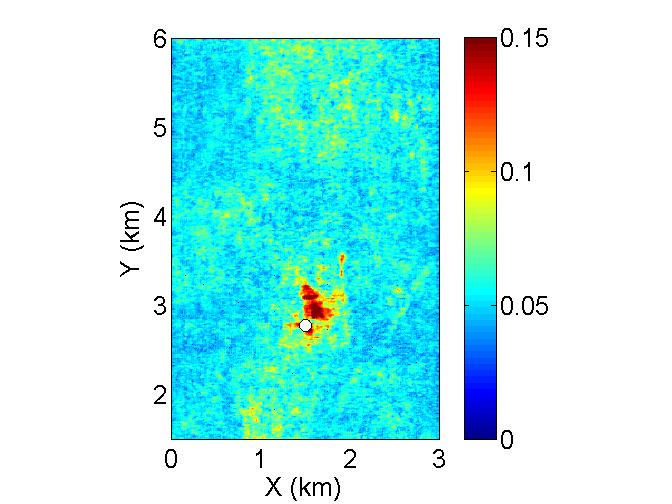 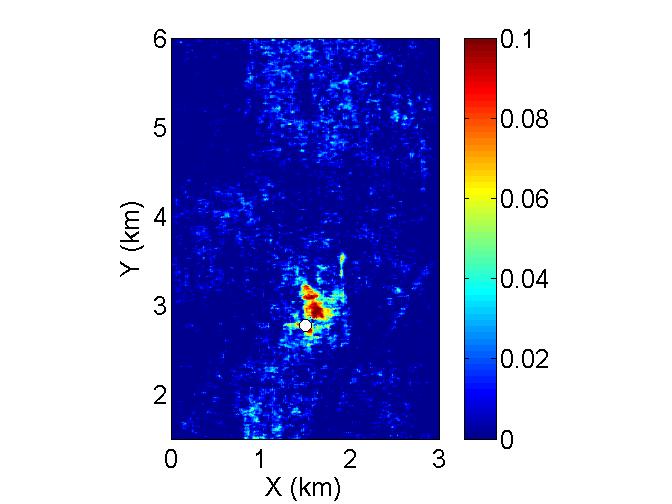 Estimating the 1999-2001 saturation change
The maximum value for this difference is 0.1, which corresponds to a relative velocity change of -0.2. The corresponding saturation change (see dashed line in Figure 3) is approximately 0.1. This means that the right figure can also serve as an initial guess for the saturation changes between 1996 and 2001, without further scaling.
RMS 2001-mean
RMS 2001
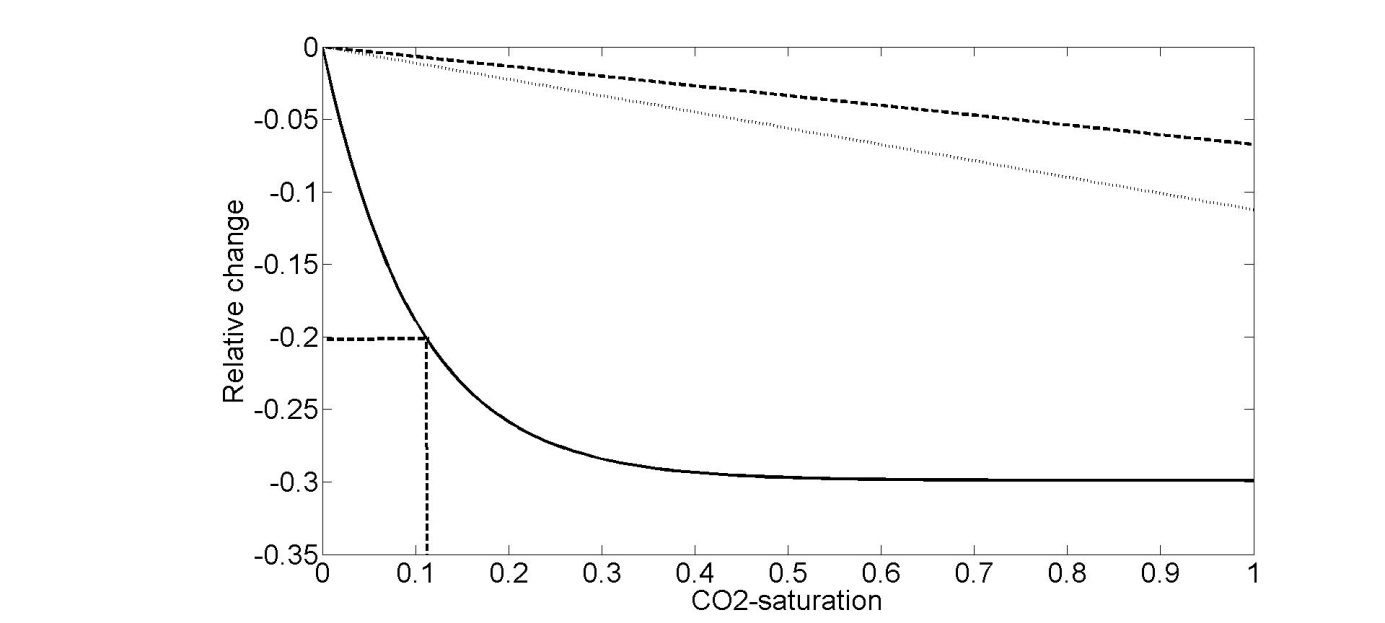 Velocity change
=>
The scaling factor is 1, and the RMS 2001-mean =
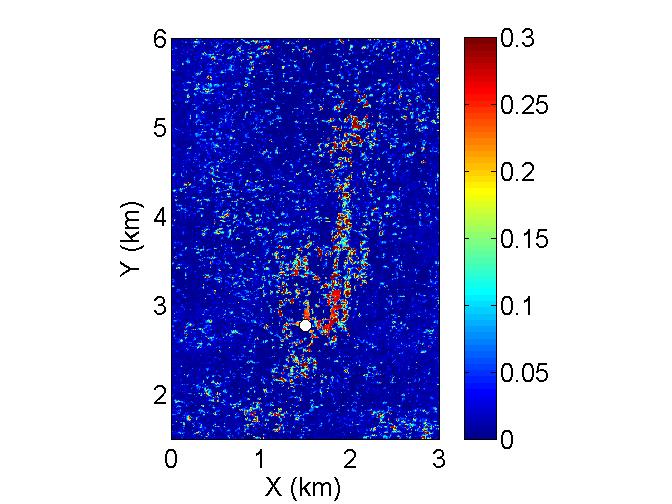 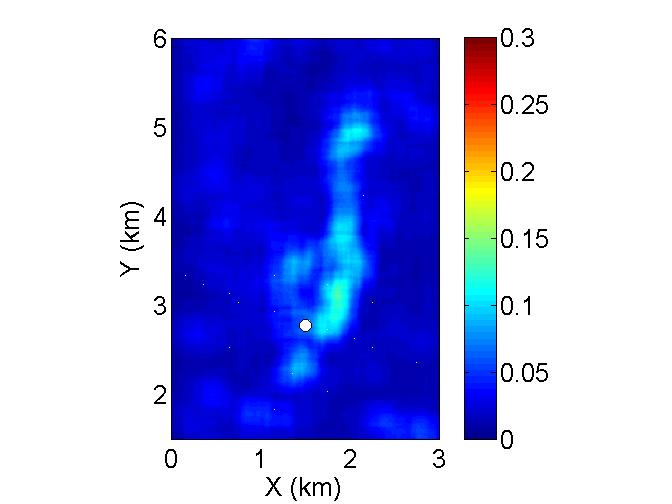 Saturation changes for the upper layer 2001-2008
smoothed
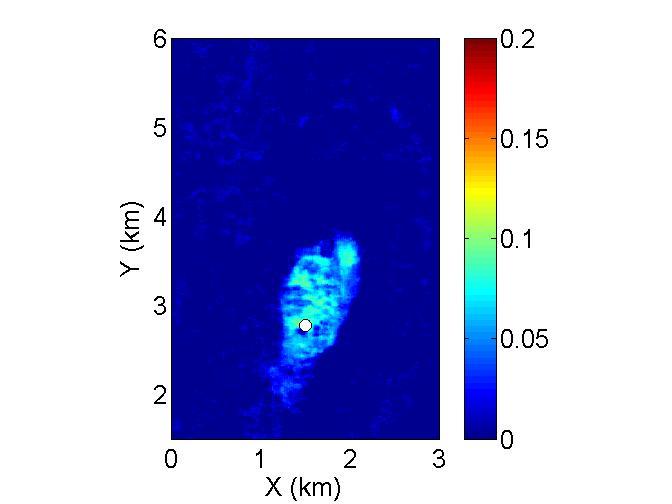 Using a thick RMS window: 850-1100 ms
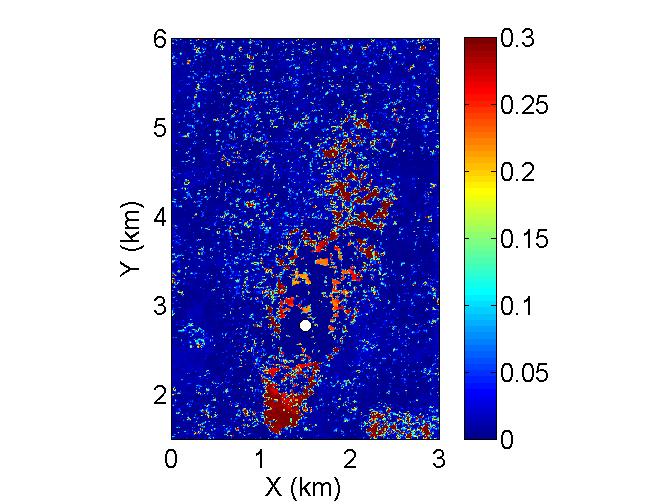 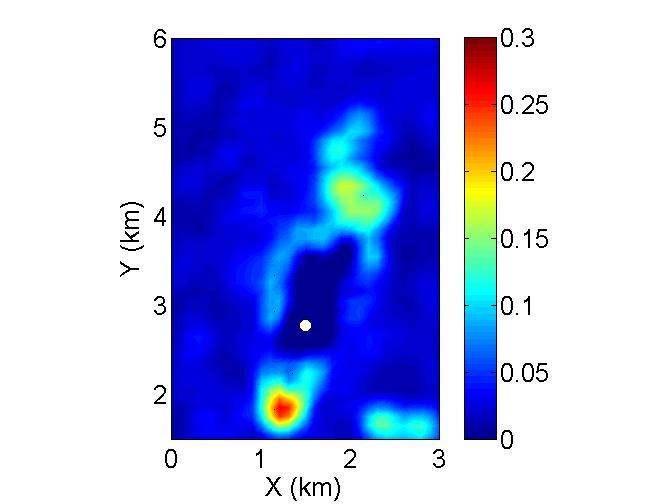 dS from 1999-2001
dS from 2001-2008
Smoothed
Note: A new global scalar was determined (0.06), and the Q kept constant at 80
Problem: NO SIGNAL BELOW PLUME IN 2001 – shadow effect and the 0.3-effect
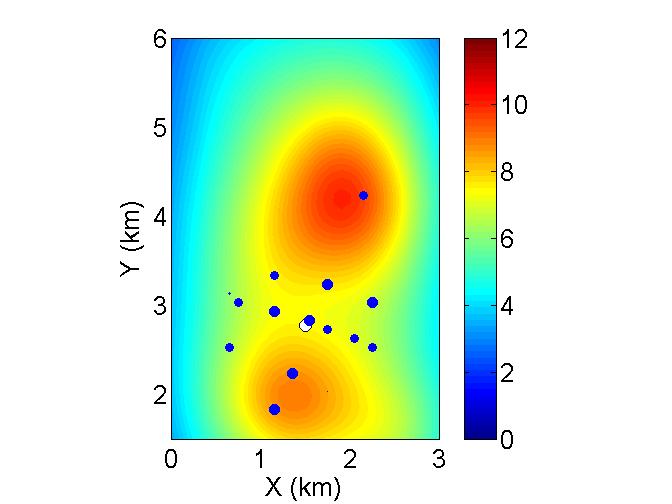 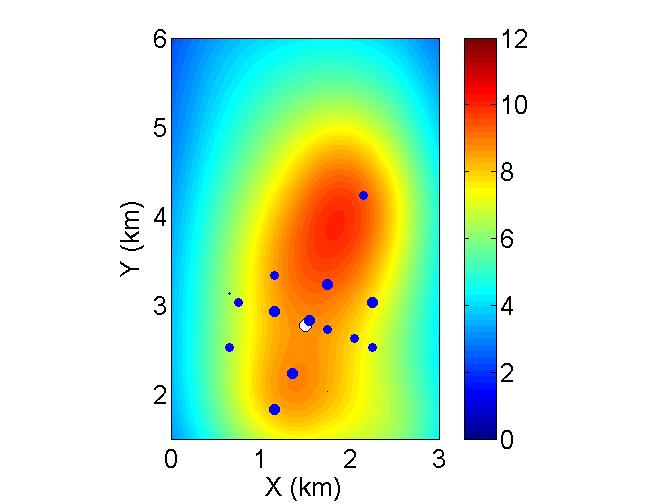 Gravity data and constrained inversion
Before inversion
After inversion
Blue circles are gravity measurements – size proportional to gravity change
Background color map represents MODELED responses from estimated saturation changes
The constrained inversion gives a better fit to the measured gravity data
Inversion – LS error
Assume that the spatial distribution suggested by the time lapse seismic inversion is OK, and simply scale this distribution by one single scalar in the shadow zone => scalar = 2.4
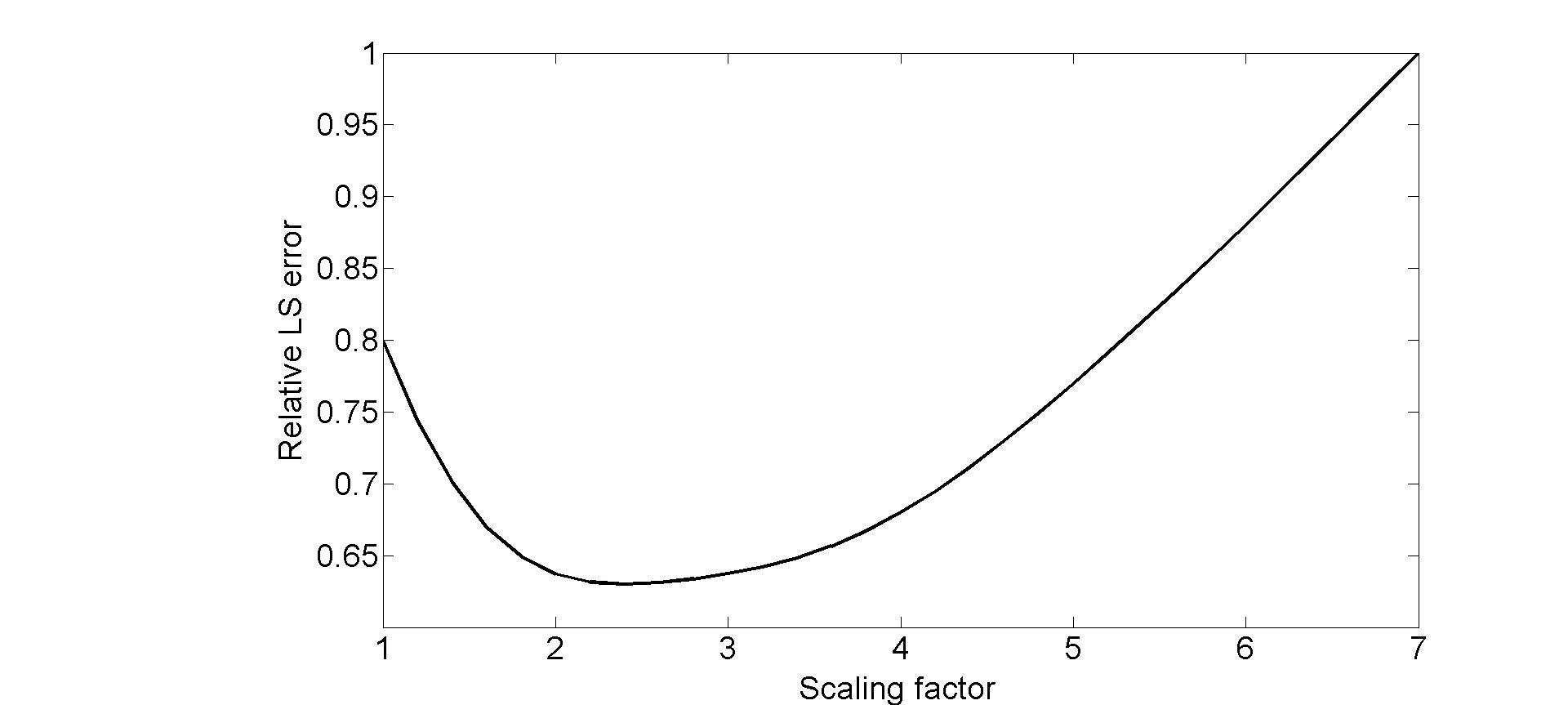 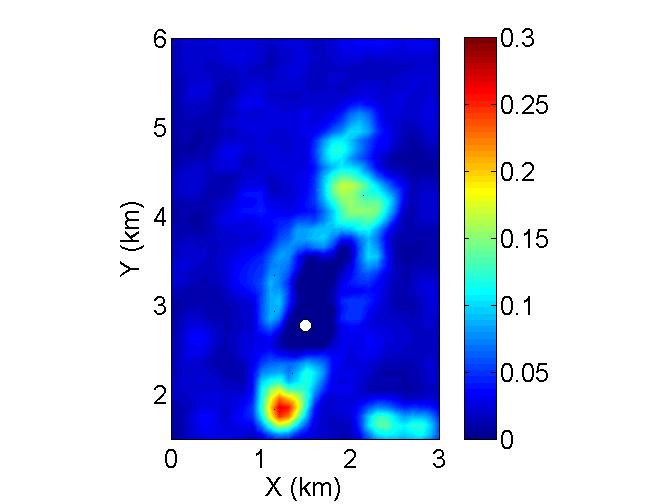 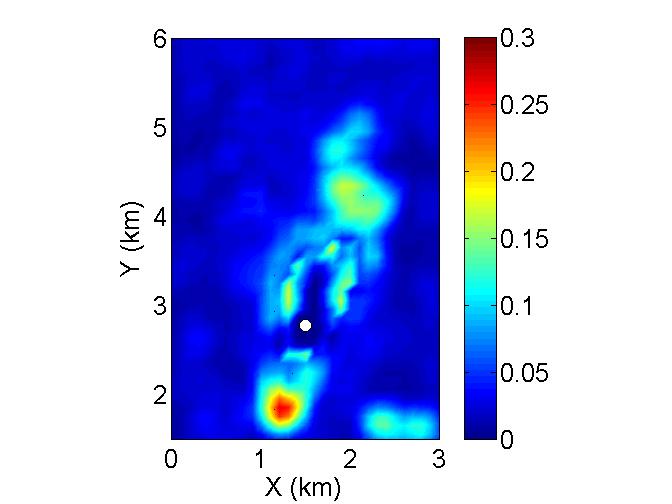 Before and after using gravity data
Before
After
Gravity change (2002-2008) versus radial distance from the injection point compared to modeled results (5.88 Mtons injected)
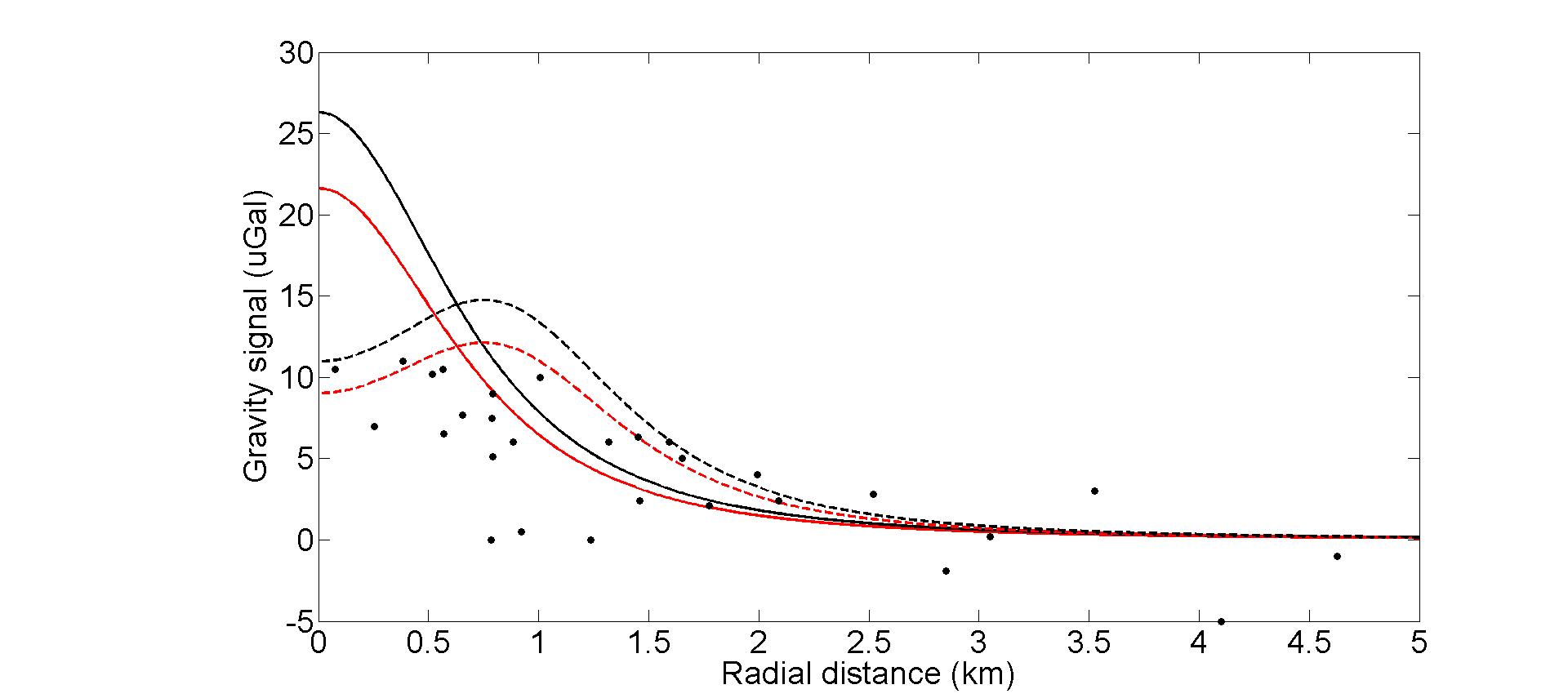 720 kg/m3
Point source
675 kg/m3
Dipole source 1.6 km
Density of water: 1040 kg/m3
Dept of source(s): 900 m
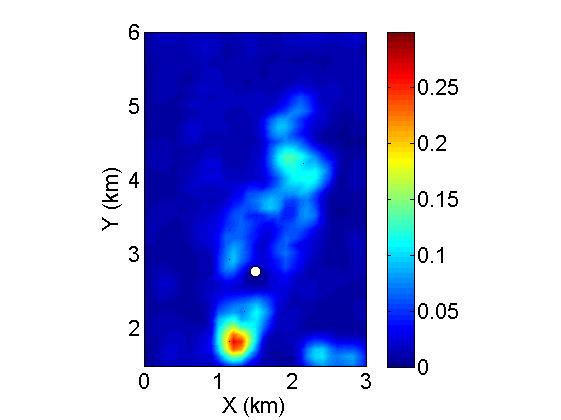 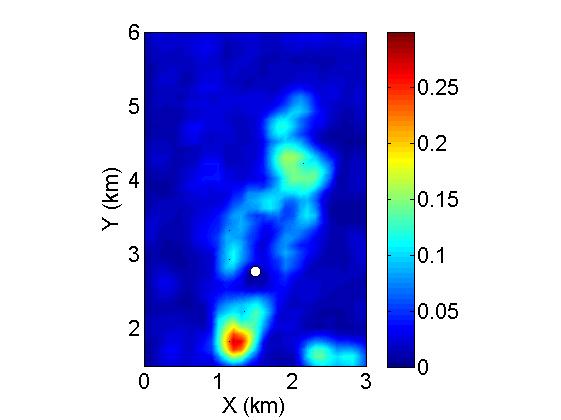 Effect of increasing the global scalar by 30 %
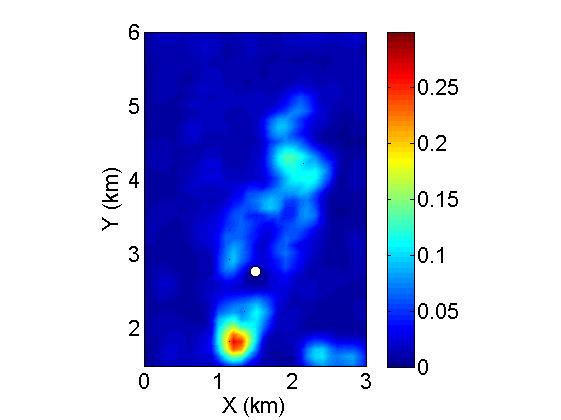 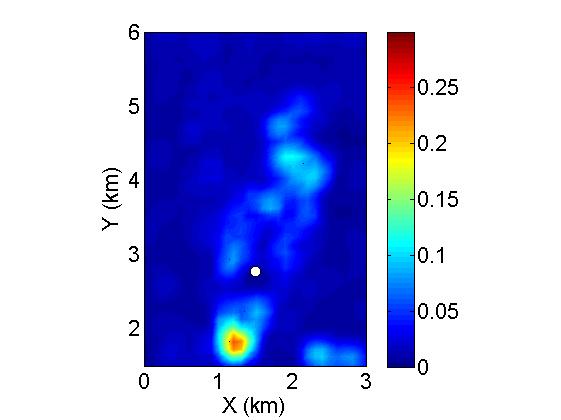 Effect of increasin Q from 80 to 100
Q = 80
Q = 100
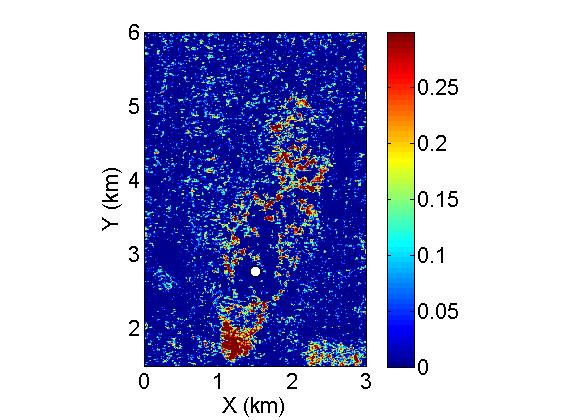 Estimated density changes
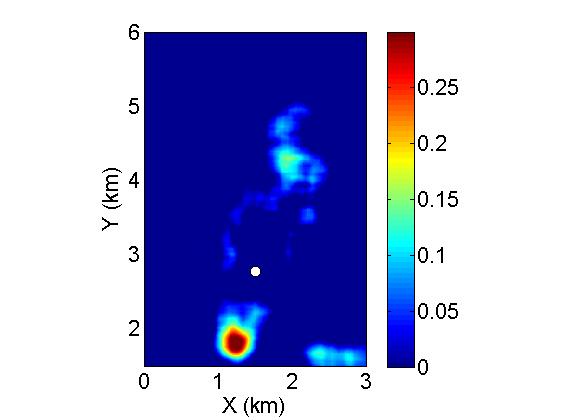 Smoothed
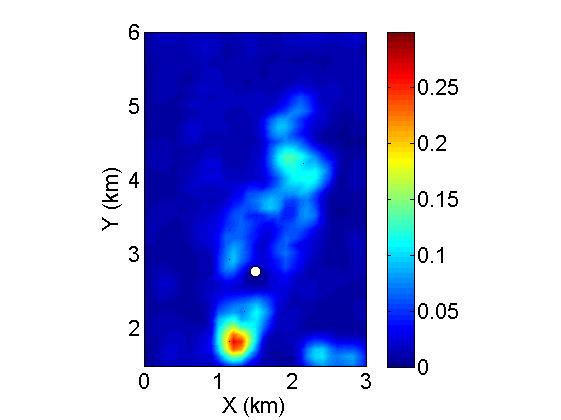 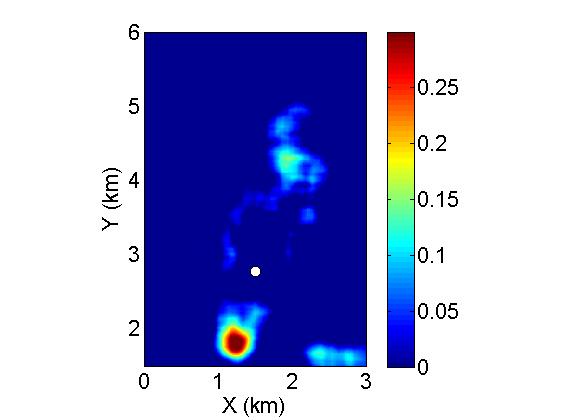 Saturation changes and density changes - compared
Saturation
Density
Almost proportional…
Conclusions
Stacked layers of CO2 represents a huge challenge for quantitative saturation estimation from 4D AVO
Top layer analysis gives reasonable results
Practically no change in seismic data for saturation changes above 0.3
A constrained gravity-seismic inversion is used to improve results in the seismic shadow zone 
The LS error between initial (seismically derived saturation changes) and final saturation change model is reduced by 20 %.
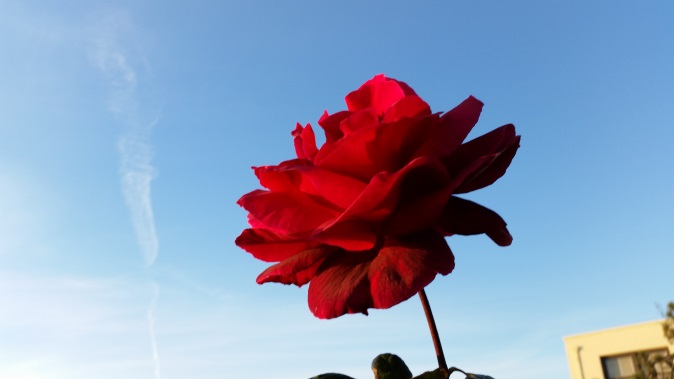 Acknowledgments
Statoil and the Sleipner license partners ExxonMobil and Total for permission to use the data
Anne-Kari Furre and Ola Eiken for support and discussions
Alistair Harding and Matthew Dzieciuch for help and assistance 
Scripps for hosting me and the Norwegian Research Council for financial support
Time lapse gravity results
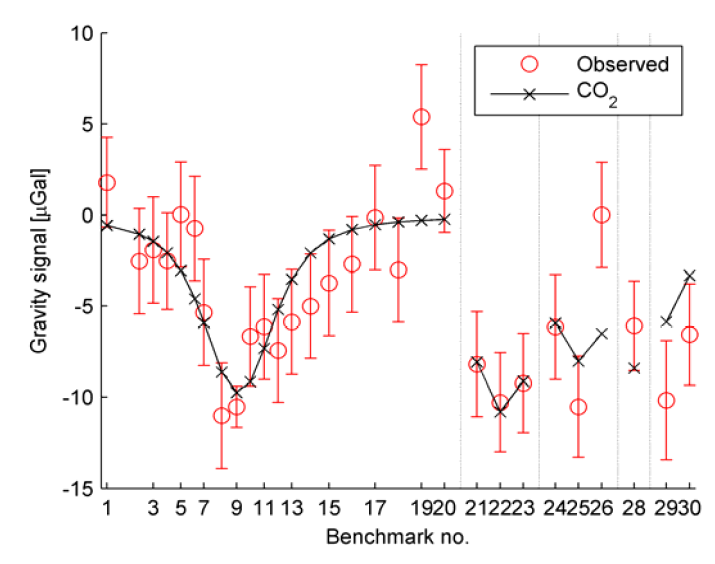 Source: Alnes et al., 2011
Seismic data sets used: 3D from 2001 and 2008
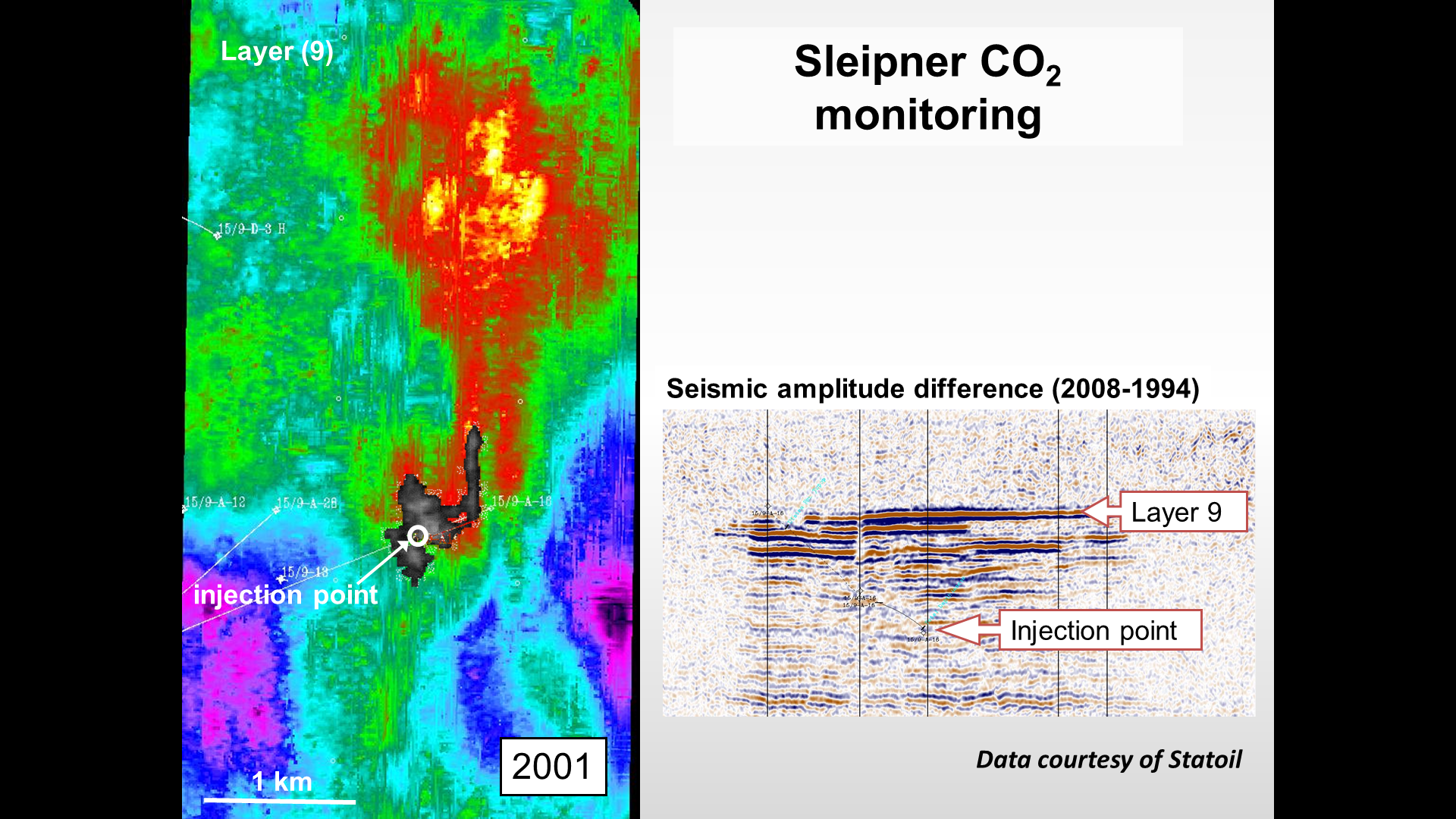 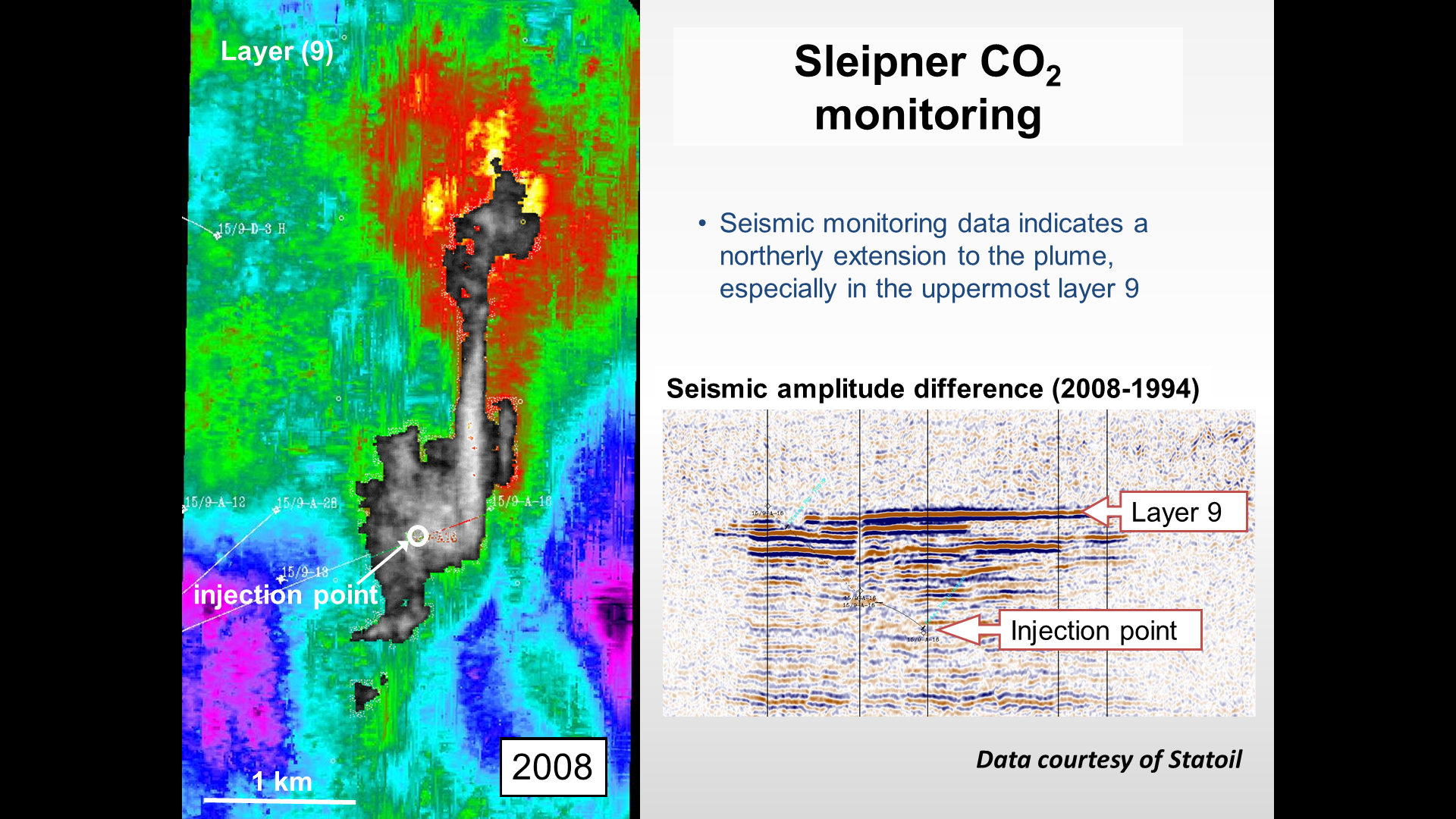 Testing approximations
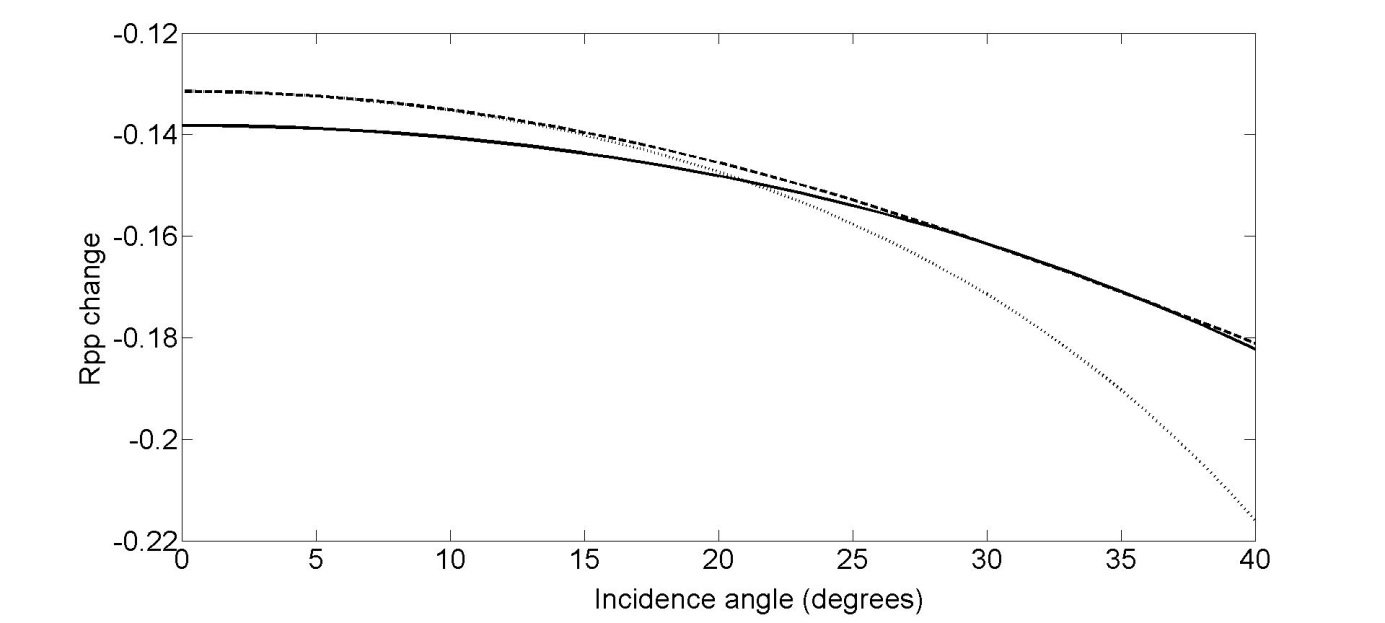 Used in this project
Zoeppritz
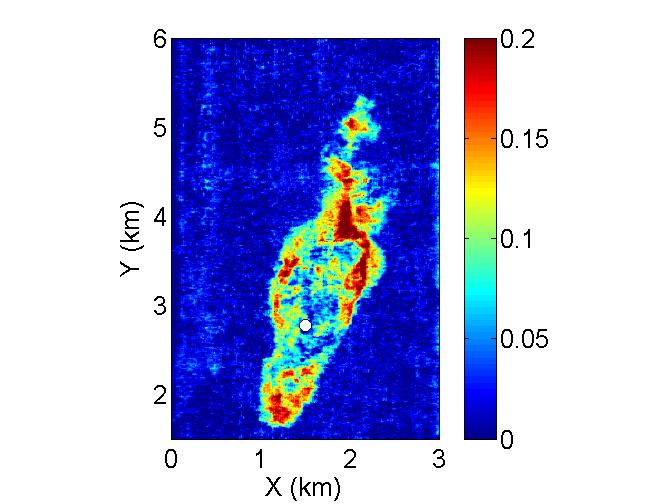 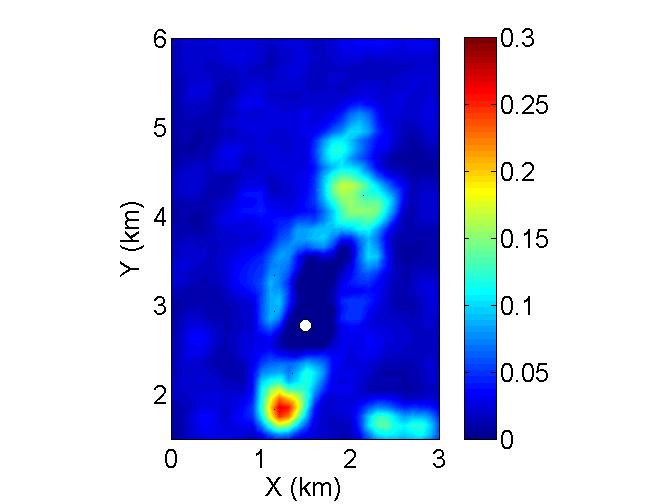 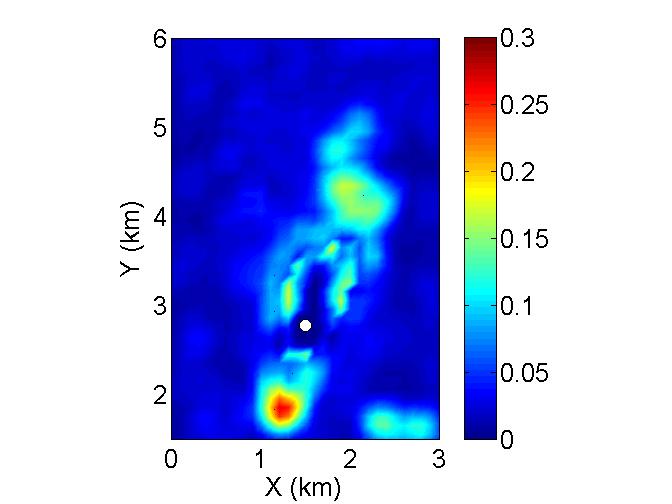 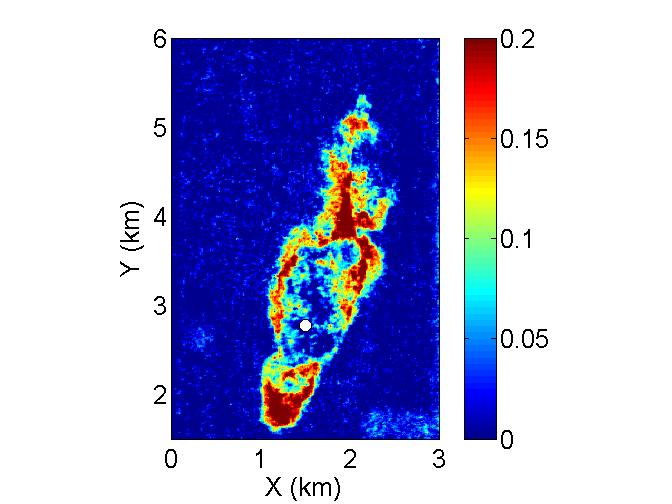 The anomaly in the lower right corner..
Before
After
Why believe less in this change?  Because the near difference is zero
dFar
dNear